Holy Roman Empire
Christmas Day 800 A.D.  Charlemagne crowned august emperor by Pope Leo III;  Papacy needed military support, Charlemagne, King of Franks, best candidate.  Wedded Church and State in Europe spiritual/temporal affairs. Not consistent partnership: rivals…control Europe until French Revolution/Napoleon in early 19th Cent.
Break with Byzantium nearly complete
Early Feudalism
Beginning around 800: Local levels, means of tying barons, earls, etc. to “king”:  King grants lands to locals, locals supply military for kings.   Knights—trained warrior class, loaned out.  Serfs provided production from barons’ lands.
Class divisions in Europe: nobles and commoners
Britain
By 450, Rome’s power over Britain had collapsed;  Northern Germanic tribes, Saxons and Angles, migrate (conquer) to eastern England displace Briton rulers; produced the Anglo/Saxon culture and kingdoms.  Not a part of Holy Roman Empire, but adopted Christianity.
Around 800, Norseman (Vikings) raiders, force “kings” to work together.  By 950, Wessex dominate kingdom.  Lasted until 1066.
Norseman, also settle Normandy in France.
Islam
Reading assignment
https://en.wikipedia.org/wiki/HistoryofIslam
Word about wiki articles---
Foundations
Prophet Muhammad: Arabian Peninsula businessman;  revelations around 610, recorded early passages (surahs) of Quran:  monotheism, ethical treatment of others, judgment to come followed by ideal kingdom (like Judaism and Christianity--Zoroastrianism). 
Mohammad last of great prophets in line with Abraham, Moses, and Jesus.
By 632, time of death, after struggles, united Arabia---religious, political, tribal, and military power.  Mecca as capital…
Religiously tolerant---converts expected serve in military, non-Muslims, extra taxes.
Century of Conquest
After Muhammad, 4 generals and families ruled (Rashidun), within 30 years expanded Islamic dominion west to Med—including Syria, Egypt, and east almost to Hindu Cush Mts.---i.e. all eastern parts of Byzantine Empire… 
During period—Quran is gathered and begins to be codified---disputed
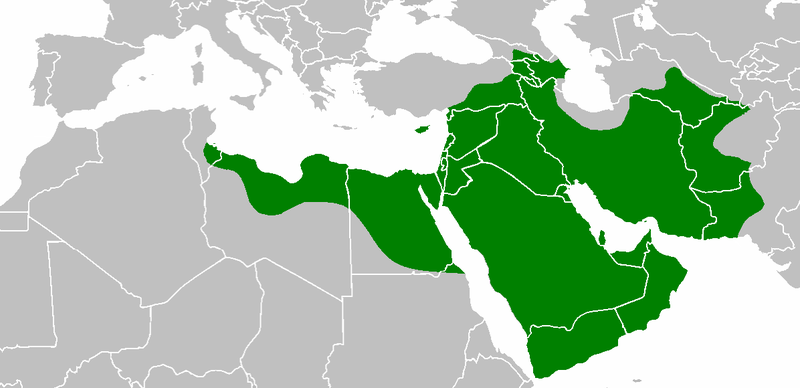 https://upload.wikimedia.org/wikipedia/commons/thumb/d/df/Mohammad_adil-Rashidun-empire-at-its-peak-close.PNG/800px-Mohammad_adil-Rashidun-empire-at-its-peak-close.PNG
Ali ibn Abi  Talib,
Muhammad’s cousin and son-in-law; last of four; married to Fatima (Muhammad's daughter); assassinated and supplanted by Muawiya (Umayyad Dynasty).
Split into Shia and Sunni groups; Shiites Ali only true successor of Muhammad through Fatima…eastern Iraq, and Iran (Persian).
Umayyad--Sunni
Umayyad Dynasty
661-750… capital in Damascus 
Expanded even more northern India:  When rebellion led to overthrow, dynastic family members move through North Africa and into Spain;  Moved north into France---finally stopped by Charles Martel at Tours in 732 (Charlemagne's grandfather.)
Controlled Iberian Penn. Until 1031.
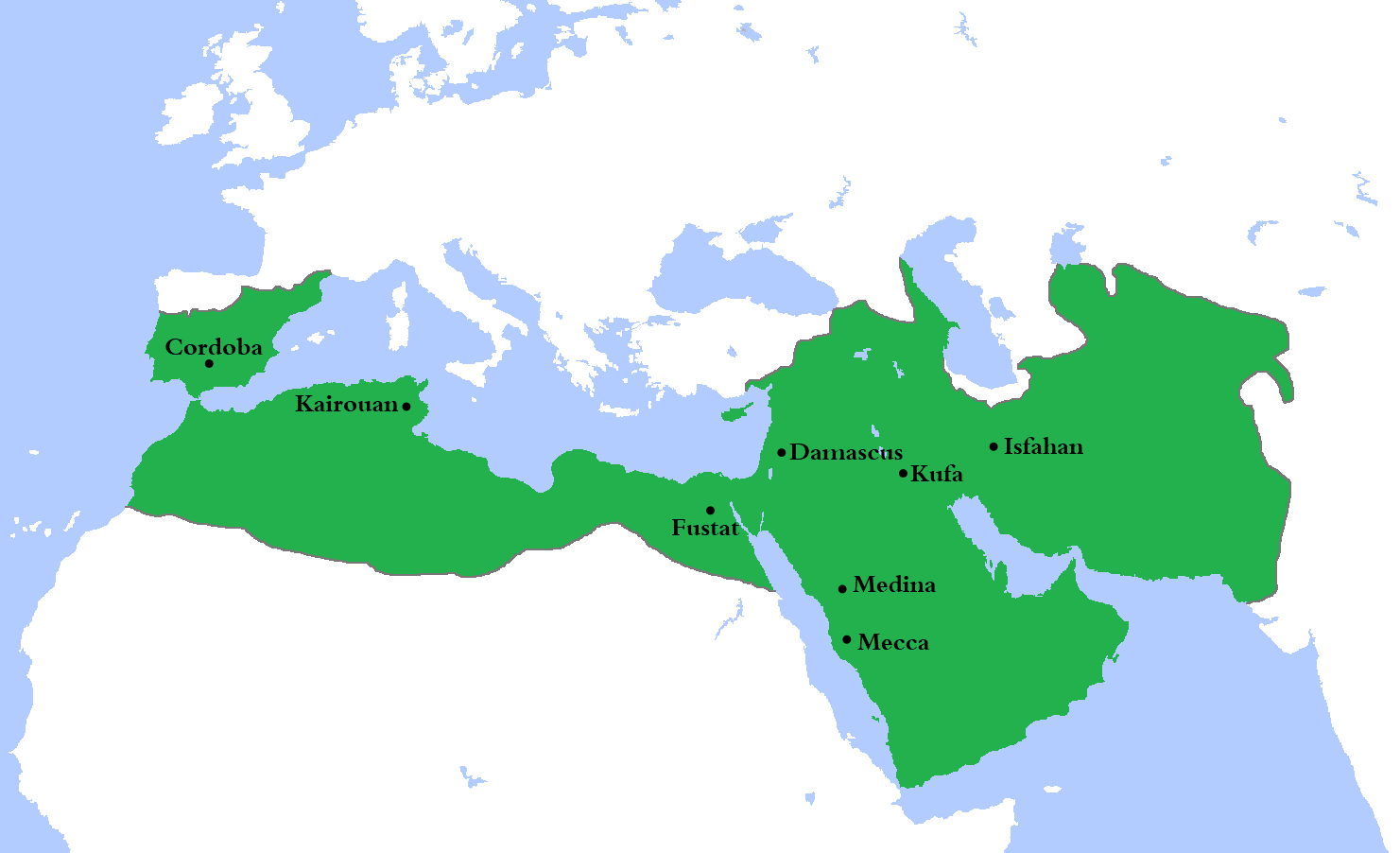 https://upload.wikimedia.org/wikipedia/commons/5/5b/Umayyad750ADloc.png
Abbasid Dynasty: 750-810
Overthrew Umayyad moved capital to Bagdad:  flowering of Islamic culture, wealth, literature (Arabian Nights), trade.  Non-Arabs convert to Islam
By 1000:  various regional Islamic regional powers—Persia, Egypt, Spain, Syria—under different family dynasty; all under Abbasidian influence.
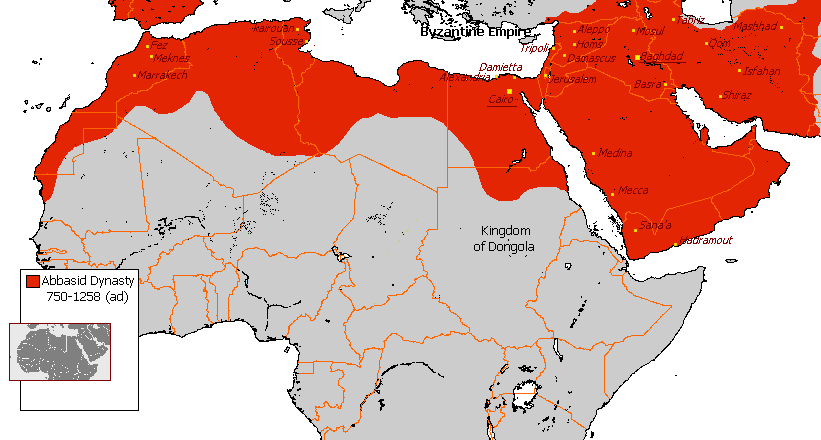 https://upload.wikimedia.org/wikipedia/commons/6/61/Abbasids_Dynasty_750_-_1258_(AD).PNG
Islam: around 1000
World Religion
Tolerant of other religions—masters of trade—esp. between China and Byzantium, India and Africa
Expanded conquest, conversion, 
Preserved cultures, especially Hellenistic…while Europe in “dark ages”:  mathematics, medicine, philosophy--e.g. introduced Aristotle to West